夢想這條路踏上了，跪著也要走完
作者介紹
■作者簡介

       Peter Su
七年級創意團隊之藝術總監。BRAND、Cheers及天下雜誌駐站作家。

一個熱愛設計也喜歡音樂的男孩，喜歡自彈自唱的木吉他創作方式，也愛攝影。現任「七年級創意策略有限公司」的藝術總監。

19歲開始踏上背包客之路，以一顆細膩的心去體會旅行、體驗生命中的美好與不美好，認為生活不是所有的事情都能如你所願，但絕對值得你去嘗試；認為夢想這條路，踏上了就算有多艱難也要努力到達。僅僅26歲的年紀，卻有敏銳細膩的觀察力，於是透過書寫，讓更多人在「夢想與旅行」這兩條並行的路上，能有繼續走下去的勇氣。目前粉絲專頁累積將近13萬名粉絲，活躍粉絲超過100% 。
Peter Su從19歲就開始當背包客，人們總是跟他說，好羨慕你，可以一直旅行。他說：「只要有旅人的眼睛，隨時隨地都可以旅行。」
         這本充滿美麗圖片的書籍，並不是要你收拾行囊、立即啟程，Peter Su用旅人的眼睛帶你重新認識世界。只有心開闊了，即使是踏在這人生的旅途中，也能享受旅行的樂趣。
關於旅行
Peter 說
一個人的旅行意義在於，記起了一些你不知不覺遺忘的事情，忘記了一些你早就不該放在心上的事情。
城市讓我們害怕寂寞，所以在不斷尋找快樂的同時，也忘了那個最初的自己。
關於夢想
Peter 說
無論路再遠再長，無論走或跑，無論你背負著多少想哭，也要邊走邊哭。因為你知道，不能停。
成長的路上，不僅是距離，更是一種經歷。
而夢想其實不是一段距離，而是一種決定。
關於生活
Peter 說
如果暫時還找不到重新微笑的理由，那就放慢腳步享受這世界，因為微笑它可能正在來的路上。
關於愛
Peter 說
奔跑在人生前半段最美的不是夢想，而是和你一起追夢的人，漫步在人生後半段最美的不是經歷，而是和你一起回憶的人。
生命就像一場遠行，我們完全不需要準備，花了一生所追尋的答案，其實都在路上而不在盡頭。只要用心聆聽、感受，不要害怕成長過程中所帶給你的挫折和困難，如果這只是一趟單程旅行，那就勇敢地走下去。
         一無所知的世界，路途中才會有驚喜，夢想與希望是棲息在靈魂中一種會飛翔的力量。
《夢想這條路踏上了，跪著也要走完》作者透過本書傳逹人生態度，例如怎樣將困難化為力量、熱愛生活，珍惜親情、尊重生命等正向信念。
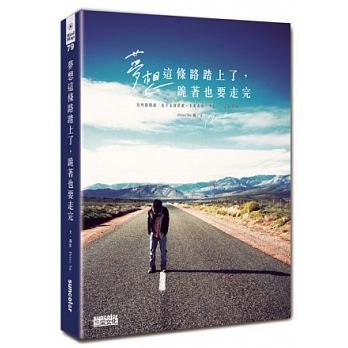 堅持夢想的勇氣
索書號
719
7271
028925